ЭКОЛОГИЧЕСКОЕ ВОСПИТАНИЕ ДЕТЕЙ ЧЕРЕЗ                    ДЕКОРАТИВНО-ПРИКЛАДНОЕ ТВОРЧЕСТВО
Выполнила:Педагог  дополнительного образования ОГБУ ДО  «Центр «МОСТ» Гальперина Е.Н.г. БИРОБИДЖАН , 2021 г.
Экология – это всё живое, что нас окружает, чем мы дышим и живём. В педагогике появлялось новое детям  направление экологическое воспитание.
Вся наша жизнь тесно связана с природой, которая дает нам все необходимое для жизни. 
Взаимосвязь человека с природой, его влияние на природу, на окружающую среду стала очень острой и приняла огромные масштабы. 
Вследствие чего важнейшей задачей школьного учреждения в настоящее время является формирование экологического сознания подрастающего поколения.
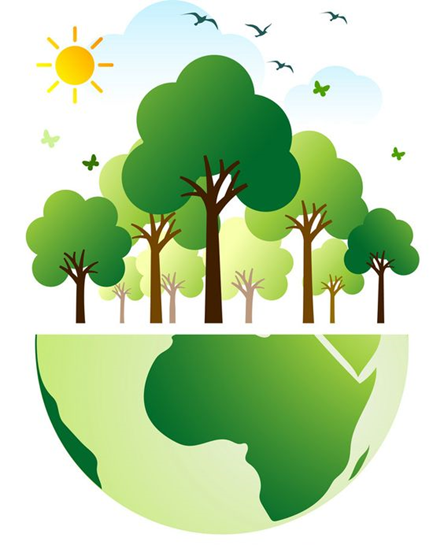 ЗАДУМАЙТЕСЬ ! Практически каждый день мы выбрасываем пластиковые бутылки, одноразовую посуду, упаковки от продуктов, всевозможные коробки, трубочки, старые фломастеры, газеты, фантики и вряд ли мы задумываемся над тем, что эти ненужные вещи могут получить новое применение, обрести вторую жизнь. Все это может стать основой для оригинальных детских поделок или увлекательных игрушек.
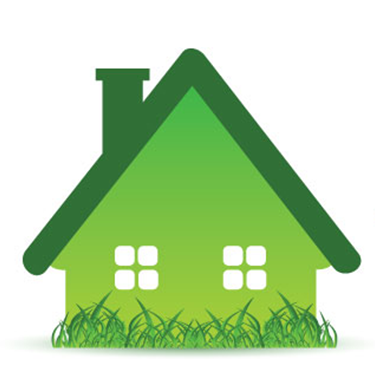 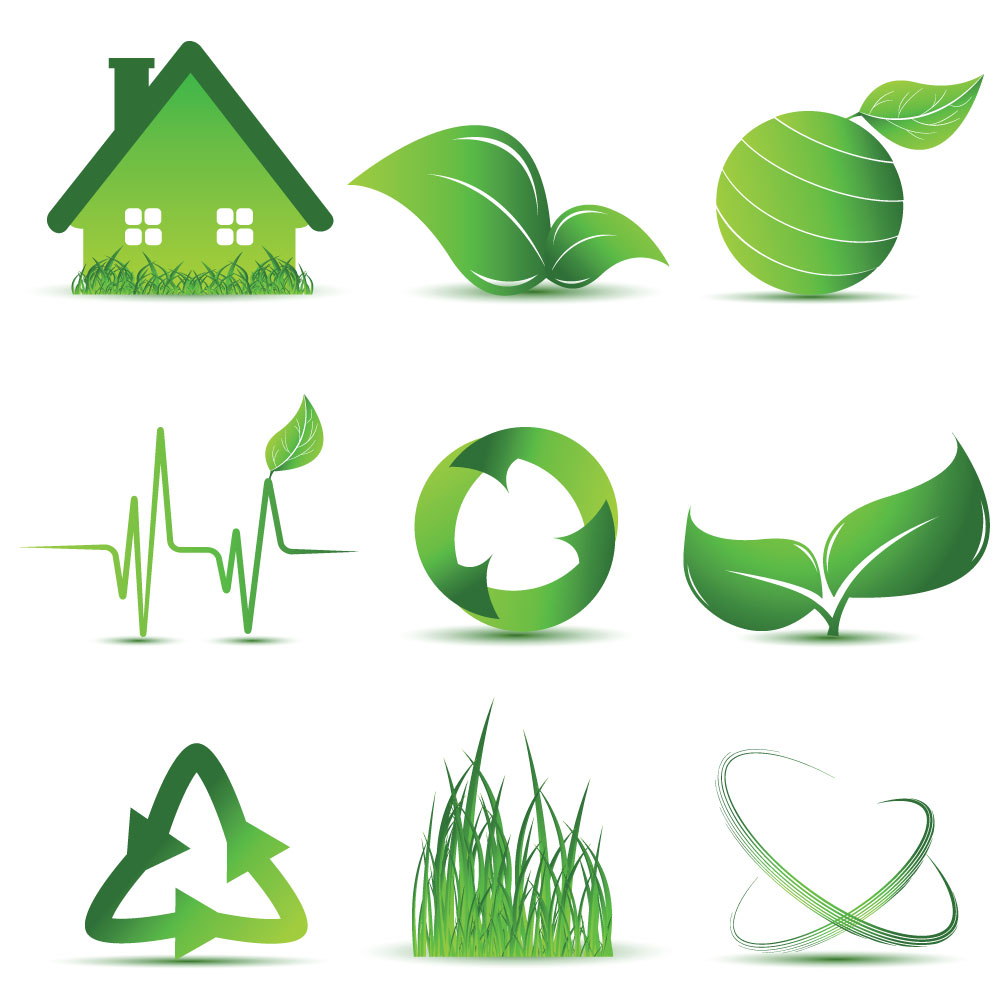 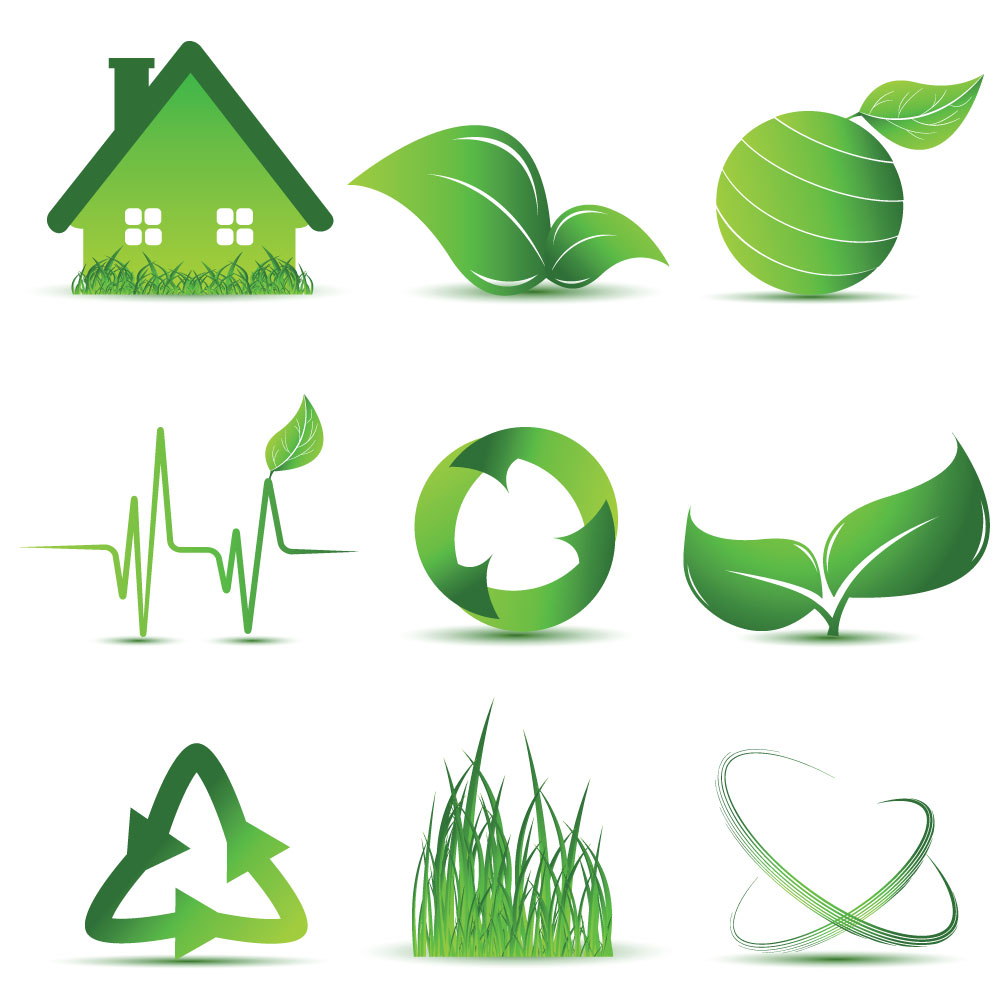 Чтобы сохранить наш дом и окружающую среду чистой и красивой, необходимо правильно распоряжаться теми вещами, которые становятся ненужными.
Бросовый материал – это все отходы, отбросы, больше не используются и предназначены на выброс. 
Над созданием произведений из вторичного сырья трудится много художников, скульпторов и прочих умельцев. 
Новомодное направление распространяется так как это защищает окружающую среду.
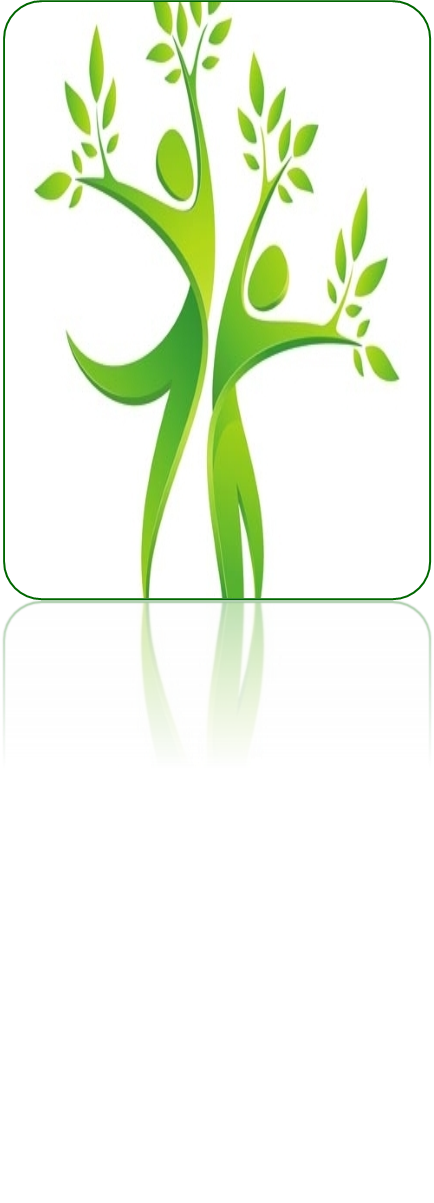 ОБРАТИ ВНИМАНИЕ И  ВЗГЛЯНИ ПО НОВОМУ !
Бросовый материал — это все то, что можно было без жалости выкинуть, а можно и использовать, дав волю безграничной фантазии .
Бросовый материал - это предметы, использованные по прямому назначению и более непригодные.
Бросовый материал :
- пластиковые  бутылки – алюминиевые банки
- коробки и коробочки
- сд –диски  - пробки от бутылок - лоскуты ткани- старые пуговицы
- втулки от пленки 
- старые газеты , журналы- остатка пряжи 
 и многое другое . Так что если душа призывает к созиданию – приглядитесь к вашему мусору. Форма бросовых материалов подскажет, какую поделку лучше из него сделать – это отличная тренировка в развитии воображения и полезна в любом возрасте.
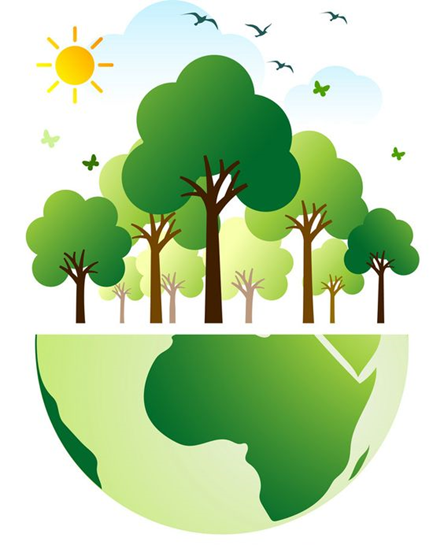 ФАНТАЗИЯ И ВООБРАЖЕНИЕ
Работа с бросовым материалом способствует развитию конструкторской деятельности, содействует развитию фантазии и воображения, даёт уникальную возможность развить творческие способности ребенка, расширяет круг знаний детей об окружающем мире.

Работа с бросовым материалом – это увлекательное творчество , новые навыки экологической культуры, развивается самостоятельность мышления, творчество, художественный вкус,  другое отношение к экологии и мусору вокруг нас, узнаем варианты необычного и творческого использования бросового материала, новые знания об особенностях влияния ручного труда на развитие творческих способностей у ребенка.
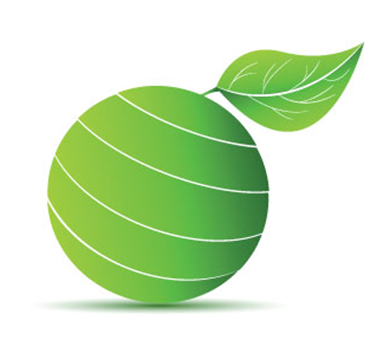 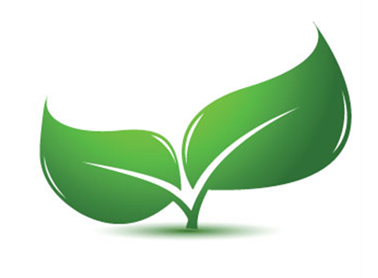 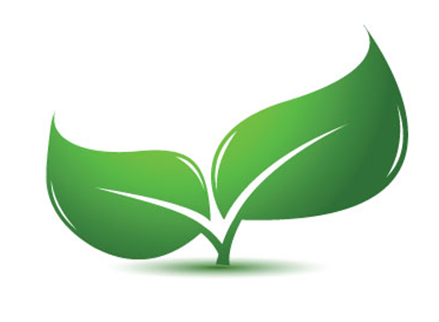 Бросовый материал дает широкий простор для фантазии , а самое главное, он всегда под рукой!        Работа с необычными материалами не только развивает фантазию, но и научит видеть новые стороны обычных вещей.         Из ненужных вещей можно создать много интересных поделок, которые пригодятся в хозяйстве и организуют досуг детей.         Через творческое использование бросового материала у детей формируются основы экологического воспитания, лучше развивается фантазия ,воображение и самое важное меняется отношение к окружающему нас миру .
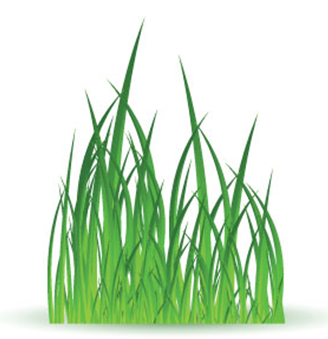 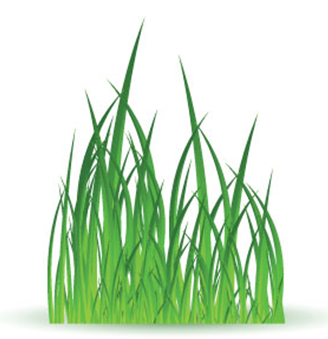 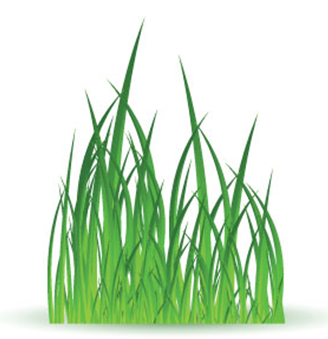 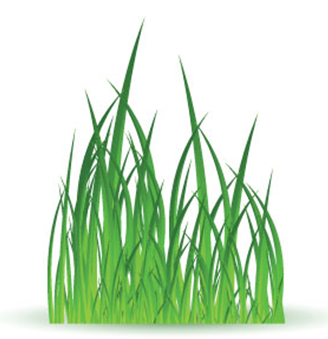 ПЛАСТИКОВЫЕ БУТЫЛКИ
Использование пластиковых бутылок : можно создать забавный органайзер и украсить интерьер детской комнаты .
1. Обрезаем бутылку , оставляем     
  нижнюю часть высотой 10 см
2. Обвернуть картоном, край  
  закрепить на скотч
3. Обвернуть еще раз цветной     бумагой , выбирайте цвет который     вам нужен
4. Создайте свой сюжет  для    оформления органайзера
5. Используете дополнительный     декор для оформления .Подключив фантазию и воображение у вас все получиться ! Забавный органайзер для ранения карандашей и различных мелочей. А еще это можно использовать как подарочную упаковку .
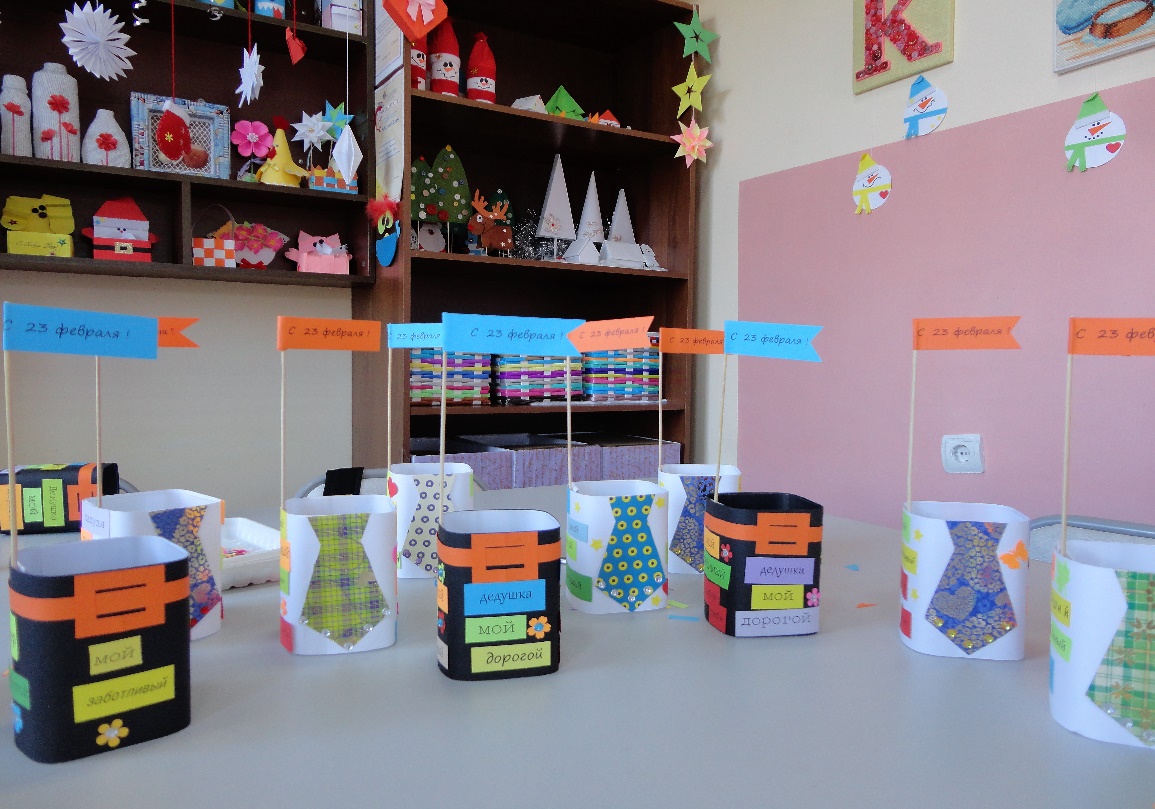 КОРОБОЧКИ ОТ ЧАЯ
Из пустой коробочки можно сделать забавную копилку и украсить интерьер детской комнаты .
1.     Заклейте коробочку скотчем , те            места где она открывалась .
Подберите лист цветной бумаги   для работы на ваш вкус .
Сделайте все линии сгиба обвернув коробочку бумагой.
Разрежьте линии сгиба у верха и низа  коробочки.
Заклейте край бумаги на обратной стороне коробочки , заклейте верх и низ.
Подключите фантазию и воображение создайте оформление на свой вкус .
Используйте дополнительный декор : пуговки , помпоны, нитки и другое.
НЕНУЖНЫЕ СД-ДИСКИ
Из ненужный сд –дисков можно создать забавный кармашек для хранения небольших мелочей и украсить свой интерьер.
Подберите материал для кармашка : флис, трикотаж , фетр.
 Приклейте отрезок ткани на половину диска , лишний отрезать по контуру диска.
Подключите фантазию и воображение , оформите на свой вкус.
Используйте дополнительный декор : пряжа, пуговки, перья, пробки , помпоны и другое .
На обратной стороне по центру закрепите нить .
Для изготовления поделок из бросового материала не требуются финансовые затраты, необходимо лишь хорошо развитое воображение и желание создавать полезные вещи своими руками.
Из ненужных вещей можно создать много новых и интересных поделок, которые пригодятся в хозяйстве и организуют досуг детей.
Мероприятия, беседы и занятия по изготовлению поделок из бросового материала способствовали формированию бережного отношения к окружающей природе, экологической грамотности детей и их родителей.
СПАСИБО ЗА ВНИМАНИЕ